El desarrollo teórico en el estudio de la familia
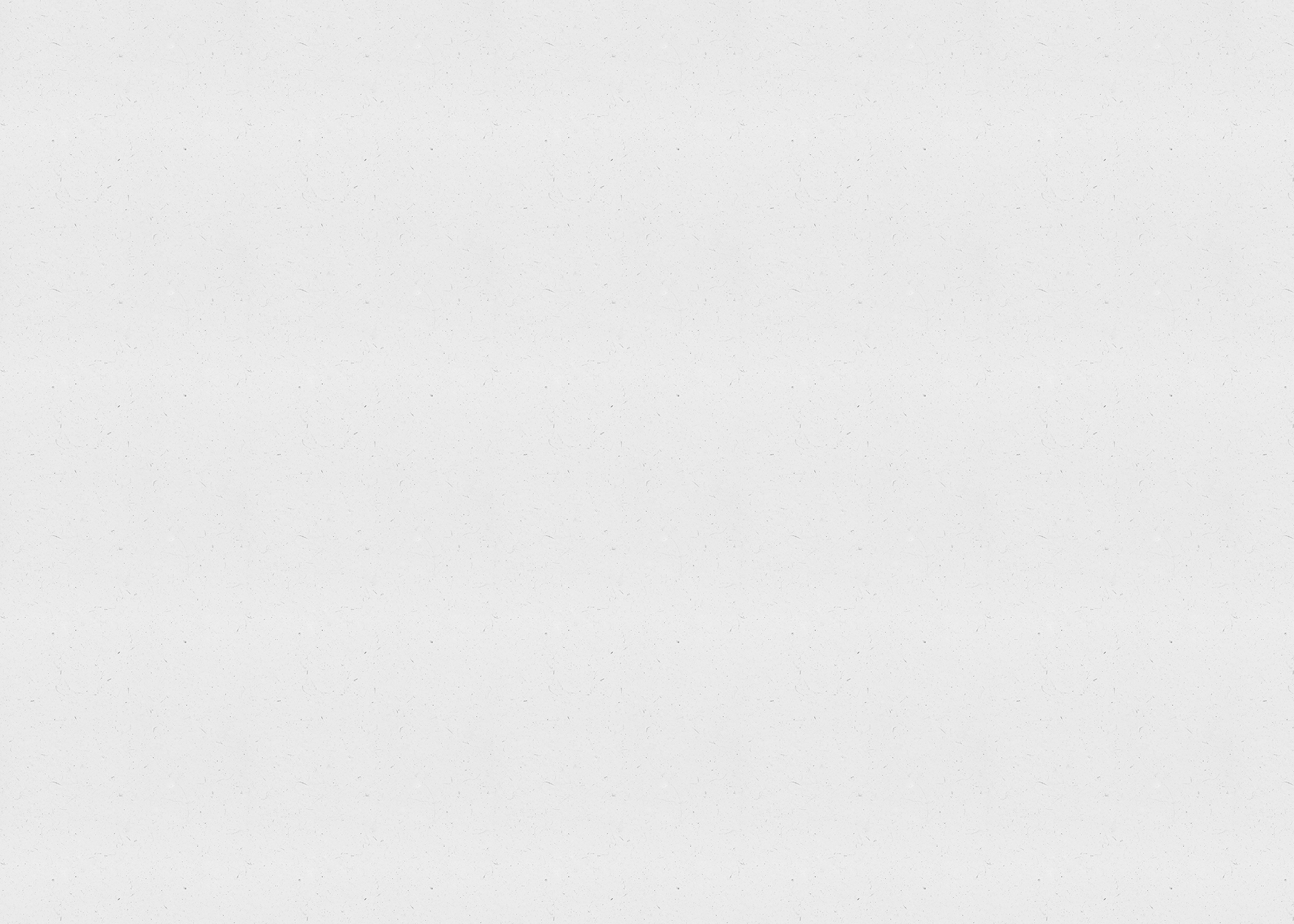 Psicología Social - UNIDAD 4 | Ciclo lectivo 2021
Teorías...
La forma en que respondemos a la pregunta ¿qué es la familia? depende en parte de cómo pensamos acerca de ellas. De igual modo, lo que conocemos acerca de las familias se basa también en las teorías que guían nuestra investigación.

Las teorías son creaciones humanas que dependen de la forma en que interpretamos o damos sentido a nuestras experiencias.
Respecto de las teorías sobre la familia…
Las teorías de la familia estructuran la forma en que pensamos acerca de la familia, lo que observamos, cómo interpretamos ese conocimiento y la forma en que utilizamos la información en decisiones que afectan a la vida familiar.
Para examinar las diferentes alternativas teóricas en el estudio de la familia, se proponen tres grandes categorías organizativas.
LA FAMILIA COMO INTERACCIÓN – Años 60´, 70´
Esta categoría trata de reflejar una tradición más microsocial en el estudio de la familia, basándose en el interaccionismo simbólico, la teoría del intercambio y teoría del conflicto.
Georg Simmel (1858-1918), filósofo y sociólogo alemán, concibe a la sociedad como un conjunto de relaciones. Los individuos y los grupos generan interacciones con el objetivo de lograr o alcanzar sus metas y objetivos. Tal es así que, las personas y los grupos que se encuentran en interacción, elaboran patrones o formas culturas para facilitar esas metas. Un ejemplo de la creación de esos patrones de interacción sería la familia.
Interaccionismo simbólico:
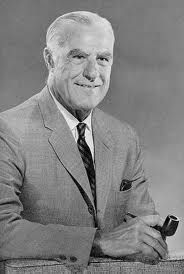 Término acuñado por Herbert Blumer (1900-1987), 
sociólogo estadounidense en el año 1937. 
La premisa elemental de la teoría: 
 “lo más característico y singular del comportamiento humano es que interactúa mediante comunicaciones simbólicas. Esto requiere definir la situación en que se actúa, así como actuar asumiendo y teniendo en cuenta los comportamientos que son esperados por los demás en aquella situación…”
En relacion a la familia: “los roles familiares se definen en términos de las expectativas que los otros miembros de la familia confieren a un rol determinado, y el ajuste o éxito de la familia tiene lugar en términos de la adecuación del desempeño del rol” (Waller & Hill, 1951).
Contribución más importante del interaccionismo simbólico al estudio de la familia: énfasis en la idea de que las familias son grupos sociales en los cuales los individuos desarrollan su concepto del self y sus identidades a través de la interacción social.
CONCEPTOS CLAVES:
Self: supuesto básico de que las personas no nacen con un sentido de sí mismas, sino que desarrollan sus autoconceptos a través de la interacción social. De ahí la importancia de la familia en el desarrollo de la identidad y el autoconcepto.
 Roles: son las normas compartidas aplicadas a los ocupantes de posiciones sociales. Los roles constituyen sistemas de significados que sirven para anticipar y regular las interacciones y conductas. Ejemplo: el rol de los abuelos puede conllevar la expectativa de que cuiden a sus nietos en ciertas ocasiones.
Socialización: La socialización es el proceso de cambio que una persona experimenta como resultado de las influencias sociales. La socialización se considera como un proceso complejo por el cual los niños no sólo memorizan roles, sino que aprenden diversos roles y participan activamente en la formación de sus identidades.
Definición de la situación: Durante la interacción social las personas crean significados del self, de los otros y las situaciones. Las situaciones definidas como reales son reales en sus consecuencias. Una definición de la situación centra su foco de atención en lo más destacado de un escenario de interacción y permite la organización inicial  de las acciones apropiadas a ese escenario, en ese escenario se crean sus definiciones
CRITICAS Y LIMITACIONES
El interaccionismo simbólico carece de un conjunto de proposiciones teóricas interrelacionadas que sea claro y no de lugar a la ambigüedad.
Escasa atención a la dimensión emocional de la conducta humana
Sobre-estima la influencia de los actores en la creación de roles y su capacidad para evitar influencias estructurales
Atención excesiva al individuo y su poca atención a la estructura social más amplia
Desde una perspectiva feminista, oscurece las relaciones asimétricas entre hombres y mujeres y que se presenta una visión amable de la familia que ignora la capacidad del hombre de imponer su definición de realidad
Se critica su visión no conflictiva de la familia
Teoría del conflicto:
Influencias y antecedentes en las ideas de Hobbes -las personas actúan en su propio interés, donde los intereses individuales colisionan con los intereses personales de otros, y el estado básico de la naturaleza es la guerra de todos contra todos, por ende el orden social debe negociarse y regularse mediante el Estado y el contrato social-; y Darwin -lucha por la existencia y la supervivencia del más apto-.
Se introduce así la idea de que el conflicto y la lucha eran fenómenos naturales y centrales en la vida social humana. Se comienza a analizar el conflicto en el contexto de la interacción familiar en oposición a una imagen idealizada de la familia que enfatiza cualidades como el consenso, la armonía y la estabilidad.
La teoría del conflicto viene a desmitificar la imagen de la familia como una unidad social bien integrada, armoniosa y mutuamente enriquecedora.
De acuerdo con esta teoría, los miembros de las familias buscan su propio interés y no hay razón para asumir que de forma “natural” compartan y trabajen hacia el logro de metas comunes. 
Existen en las familias diferencias de poder, basadas, por ejemplo, en el género o la edad, que facilitan a algunos miembros de la familia lograr sus propios intereses. Esta distribución desigual del poder puede ser una fuente de conflictos. 
CONCEPTO CLAVE: 
Conflicto: : Confrontación entre individuos o grupos sobre recursos escasos, metas incompatibles. Es un proceso dialéctico. La forma en que se maneja un conflicto es parte del proceso dialéctico de alcanzar una nueva síntesis
CRITICAS Y LIMITACIONES: (A la teoría del conflicto)
Utiliza un esquema basado en un causa única. Tendencia a encontrar un tema subyacente o relación causal y luego utilizarla como una causa que explica toda la conducta familiar y humana.
Falta de claridad conceptual
Su principal atención, el conflicto, ocupe ese lugar como una reacción a la concepción armoniosa y basada en el equilibrio.
Teoría del intercambio:
Las ideas que caracterizan a esta teoría radican en la búsqueda del placer, la evitación del dolor y el cálculo racional de costos beneficios.
Uno de los antecedentes filosóficos se encuentra en el hedonismo con Epicuro, es decir, en la idea de que las personas buscan el placer y tratan de evitar el dolor. Y dentro de la psicología, en el conductismo -sostiene que las personas tienden a repetir las conductas que están asociadas con resultados placenteros y a abandonarlas cuando están asociadas con resultados dolorosos-.
Enfoque utilitarista racional del ser humano
En relación a la familia...
La teoría del intercambio asume que la motivación básica de los individuos es el beneficio propio. Desde este supuesto se asume que la familia es un grupo social, generalmente de larga duración, que debe proporcionar recompensas a sus miembros.
CONCEPTOS CLAVES:
Recompensas: son todas las cosas físicas, sociales y psicológicas que una persona escogería… ejemplo los placeres, satisfacciones, gratificaciones que se disfrutan.
Costos: aquellos aspectos desagradables para un sujeto, ya sean experiencias de castigo (lo que resulta desagradable para el sujeto) o la desaparición de recompensas. 
Beneficio: también llamado provecho o utilidad. Permite reflejar el proceso de cálculo racional y se define como la relación costos-recompensas que la persona calcula racionalmente en cualquier decisión.
CRITICAS Y LIMITACIONES: (A la teoría del intercambio)
Individualismo metodológico: El individuo es la unidad de estudio apropiada para comprender la familia, La familia es simplemente un agregado de individuos. Puesto que se toman las recompensas y costos individuales como la base de una teoría sobre las familias
No permite responder acerca de los aspectos menos racionales del comportamiento ni del amor, la confianza la compasión y el desarrollo de apego.
Naturaleza utilitarista: las personas son actores racionales y calculadores que intercambian recursos para maximizar sus satisfacciones
Representa una falsa realidad, puesto que la realidad se caracterizaría por una falsa reciprocidad
El intercambio en busca del máximo beneficio no es una faceta natural, sino un aspecto normativo del moderno capitalismo
LA FAMILIA COMO SISTEMA
Esta categoría refleja una tradición más holista en el estudio de la familia, tomando los aportes del funcionalismo estructural, la teoría del desarrollo, teoría de sistemas y modelos ecológicos.
Premisa básica: la sociedad es distinta a la suma de individuos. Implica tres rasgos distintivos: 1. sociedad como una entidad total; 2. dichas entidades tienen propiedades diferentes a las que poseen los elementos particulares; 3. dichas propiedades emergentes tienen la propiedad de definir las relaciones entre los individuos.
Funcionalismo estructural (Talcott Parsons):
Desde esta perspectiva se concibe a la sociedad como un organismo que lucha para resistirse al cambio y mantenerse en un estado de equilibrio. La estabilidad y el orden se consideran como naturales y deseables, mientras que el conflicto o el desorden son síntomas de desviaciones o disfunciones del sistema. Esta teoría se centra en las conexiones funcionales entre las distintas partes del sistema, cómo cada parte apoya o desvirtúa el funcionalismo del sistema
La familia nuclear es una unidad social altamente especializada que cumple funciones esenciales tanto para los miembros de la familia como para la sociedad. La familia en las sociedades occidentales modernas se habrían adaptado para satisfacer las necesidades de una economía industrial (lo que dio lugar a la conformación de las familias nucleares).
Función primaria de creación de nuevos miembros a través de la reproducción. Una de sus principales funciones sería la socialización de esos niños luego.
Para Parsons (1959) el sexo sería la base fundamental de la diferenciación de las funciones. El hombre sería el líder instrumental de la familia, mientras que la esposa y madre desempeñaría el liderazgo expresivo.
Criticas y Limitaciones:
Visión rígida, exagerada y sobre-simplificada de la interacción marital en general, y de las experiencias de la mujer en particular
Declive de la teoría a finales de los años 60 y a lo largo de los 70
Conceptualización rígida de los roles de género.  
Tendencia a presentar la familia nuclear como el modelo ideal para las familias occidentales, sin considerar la viabilidad de otras formas familiares
Era necesario describir no sólo las funciones desempeñadas por las familias, sino que también sus disfunciones.
Teoría del desarrollo familiar (S XVIII):
La teoría del desarrollo familiar se centra en los cambios sistemáticos que experimenta la familia a medida que va desplazándose a lo largo de los diversos estadios de su ciclo vital. Trata la interacción de los miembros de la familia con relación a su ambiente externo y a los procesos internos.
De acuerdo con esta teoría, las familias atraviesan una secuencia predecible de estadios a lo largo de su ciclo vital, unos cambios que son precipitados por las necesidades biológicas, sociales y psicológicas de sus miembros.  

Dichas transiciones están causadas no sólo por procesos individuales y familiares, sino también por normas sociales, sucesos históricos y condiciones ecológicas. Ejemplo: el nacimiento del primer hijo o la jubilación.
Mattessich y Hill (1987) han propuesto la siguiente secuencia de los estadios a lo largo del ciclo vital de la familia:
Nueva pareja (sin hijos)
Familias con hijos (niños pequeños o en edad escolar)
Familias con niños escolarizados (uno o más en edad escolar)
Familias con niños en educación secundaria (uno o más en la adolescencia)
Familias con jóvenes adultos (uno o más con edades superiores a los 18 años)
Familias con hijos que ya han abandonado el hogar
Familias con padres en edad de jubilación.
Desde la perspectiva del desarrollo familiar, el ciclo de la vida familiar se concibe como un proceso en el que se va pasando a través de una serie de estadios. El paso de un estadio a otro ocurre cuando se producen cambios en la composición familiar, lo que provoca un cambio en la estructuración familiar. Estos cambios estructurales tienen, a su vez, efectos en el funcionamiento y bienestar familiar. 
CONCEPTO BÁSICO:
Crisis: crisis normales como transiciones normativas entre los estadios del ciclo vital familiar. Son cambios que requieren alteraciones significativas de los roles familiares, así como reorganizaciones en la familia.
Criticas y Limitaciones:
Crítica al desarrollo de la teoría familiar, ofrece una visión “normativa” del curso del desarrollo familiar.
El modelo de la familia es dos padres al cuidado de sus hijos no es capaz de captar la enorme variación en las estructuras familiares. A causa del incremento de divorcios, reducción de la tasa de natalidad, etc.
No es capaz de acomodar las múltiples variaciones en el desarrollo de la familia debido a las variaciones en los valores, prácticas y metas de diferentes grupos raciales y culturales
Cada vez son menos las familias que transitan de manera ordenada por las distintas fases del ciclo vital.
La teoría del desarrollo familiar contribuye a la represión, a la distorsión y a silenciar los intereses de la mujer.
Teoría de los sistemas familiares:
Para Bertalanffy, era necesario comprender no sólo los elementos de un sistema, sino sus interrelaciones.La idea básica de la teoría de los sistemas es que un sistema debe ser entendido como una totalidad y no puede comprenderse examinando sus partes individuales en aislamiento. Es decir, el todo es mayor que la suma de las partes.
La familia es definida desde una perspectiva sistémica en los siguientes términos: “La familia es un sistema social abierto, dinámico, dirigido a metas y autorregulado (...) cada sistema individual familiar está configurado por sus propias facetas estructurales particulares  (tamaño, complejidad, composición, estadio vital), las características psicobiológicas de sus miembros individuales (edad, género, fertilidad, salud, temperamento, etc.) y su posición sociocultural e histórica en su entorno más amplio” (Broderick, 1993).
Una familia puede conceptualizarse como un sistema porque posee las siguientes características:
Los miembros se consideran partes interdependientes de una totalidad más amplia, la conducta de cada miembro afecta a todos los demás.
Para adaptarse, toman decisiones acerca de las distintas alternativas, tratan de obtener feedback acerca de su éxito y modificar la conducta si es necesario
Las familias tienen límites que las distinguen de otros grupos sociales.
Las familias deben cumplir ciertas tareas para sobrevivir (reproducción de miembros, socialización de roles familiares, cuidado emocional, etc.)
Según esta definición, las familias no pueden describirse en términos estáticos o estructurales ya que sus partes se encuentran dinámicamente relacionadas entre sí y con el entorno. Las cualidades de las familias surgen de la interacción de sus partes y, por tanto, son emergentes.
La teoría de los sistemas familiares enfatiza así la totalidad de la familia más que el individuo dentro del sistema.
CONCEPTO CLAVE:
Sistema: conjunto de elementos en interrelación entre ellos mismos y con el ambiente (Bertalanffy, 1975). La familia constituye una totalidad integrada y compleja donde sus miembros ejercen una influencia continua y recíproca entre sí (Minuchin, 1988).
Teoría ecosistémica:
Teoría ecológica del desarrollo humano desarrollada por Bronfenbrenner (1979), donde se considera vital estudiar el desarrollo humano en su contexto más amplio.
La relación del sistema familiar con su entorno es mutua: las condiciones del entorno influyen en la vida familiar y los cambios que ocurren en la familia facilitan los cambios en el entorno.
La teoría del desarrollo humano:
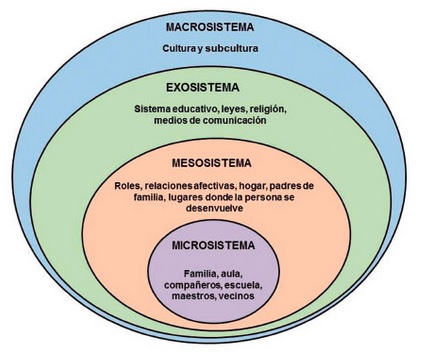 Se compone de cuatro sistemas o tipos de contextos distintos pero interrelacionados entre sí. Estos sistemas se diferencian sobre la base de su inmediatez con respecto a la persona en desarrollo.
Microsistema: se define como el complejo de relaciones entre la persona en desarrollo y el entorno inmediato. La familia sería el principal microsistema (involucra las interacciones entre los niños, sus padres y hermanos en el hogar).
Mesosistema: contempla las relaciones entre microsistemas. Es la interrelación entre los principales escenarios que contienen a la persona. Un ejemplo sería la interrelación e influencia mutua entre la escuela y la familia.
Exosistema: este tercer sistema representa las estructuras sociales, tanto formales como informales (por ejemplo el mundo del trabajo, el vecindario, las redes de relaciones sociales, la distribución de bienes y servicios, etc.) que no contienen en sí mismas a la persona en desarrollo, aunque rodea y afecta al contexto inmediato en el que se encuentra la persona y, por lo tanto, influye, delimita o incluso determina lo que ocurre allí.
Macrosistema: representa los valores culturales, sistemas de creencias y sucesos históricos (guerras, inundaciones, hambrunas, etc. que pueden afectar a los otros sistemas ecológicos).
Bronfenbrenner plantea seis principios que permitan entender el ecosistema familiar como un sistema en interacción con su ambiente:
Desarrollo en contexto: los niños y jóvenes se encuentran profundamente influenciados por su ambiente -familia, amigos, compañeros de clase, vecinos, comunidad y cultura-. De forma similar, los entornos donde viven modelan el comportamiento de los padres. Desde esta perspectiva, la habilidad de un padre para cuidar y educar no es únicamente una cuestión de “personalidad” sino que es también una función de la comunidad y la cultura particular.
2. Habilidad social: los padres necesitarían relaciones formales e informales capaces de proporcionar apoyo, guía y asistencia en la tarea de cuidar y educar a sus hijos. 
3. Acomodación mutua individuo-ambiente: los individuos y el entorno se adaptan y ajustan mutuamente. 
4. Efectos de segundo orden: indica que gran parte de los comportamientos humanos tienen lugar como resultado de interacciones que son modeladas y/o controladas por fuerzas que no se encuentran en contacto directo con los individuos. Por ejemplo: el mundo del trabajo afecta tanto al padre como a los hijos.
5. Conexiones entre personas y contextos: las relaciones paterno-filiales se fortalecen cuando un niño y su padre comparten experiencias en múltiples situaciones. Cuando una personas mantiene relaciones con otras en diferentes contextos, más se beneficia en su desarrollo.
6. Perspectiva del ciclo vital: El sentido y significado de las características de personalidad y de las distintas situaciones puede diferir a lo largo del ciclo vital. Tal es así que existen diferentes respuestas a la misma cuestión dependiendo del nivel de maduración de las familias.
LA FAMILIA COMO 
CONSTRUCCIÓN SOCIAL
Esta categoría trata de recoger las aportaciones que se producen a partir de los años ochenta, influenciada por la fenomenología, etnometodología, teoría crítica y enfoques feministas.